Different uses

What can a brick be used for?

You could build a wall or use it as a door stop.

List as many possible uses you can for a brick.
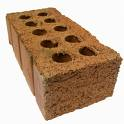 Now you have 2 minutes to draw a house:
Semi detached (1)
One chimney (1)
Garden path (1)
4 windows (1)
Letterbox (1)
Welcome sign on door (1)
Sun in background (1)
Tree in background (1)
Garage (1)
2 birds in sky (1)
Curtains in windows (2)
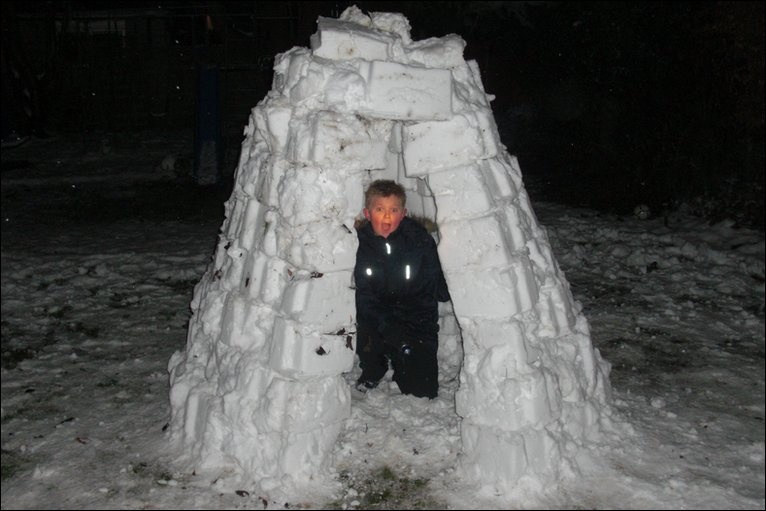 Learning Objective
Understand that creative ideas are a key aspect to setting up a new business and developing a competitive advantage
Learning Outcomes
Explain what is meant by lateral and blue skies thinking
Explain how creative thinking can benefit a business
Thinking creatively (or creative thinking)
Coming up with new and unique ideas.  

Can give a new business a competitive advantage.
Competitive Advantage
An advantage a business has that enables it to perform better than its rivals in the market, such as:
Better or unique  product
Better way of producing it
Better customer service
Better or unique technology
Deliberate thinking
The intentional creation of new ideas through recognised and accepted techniques.

Involves Lateral Thinking
Lateral thinking
‘Thinking outside of the box’

Thinking differently to try and find new and unexpected ideas
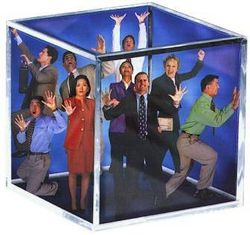 Techniques include:

Blue Skies Thinking and
The Six Thinking Hats
Blue Skies thinking
In your groups, write down the things that come into your mind about a bin liner........
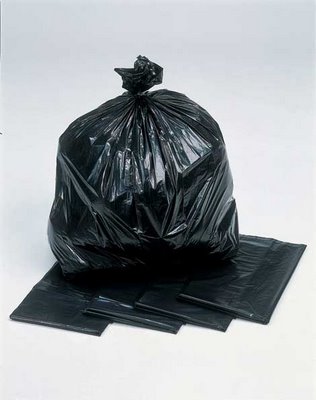 No thoughts are ‘unimportant’ or ‘silly’ or ‘not worth having’
Blue Skies thinking
Bag
Plastic
Cheap
Bin
On a roll
Black
Refuse
Recycling
Xmas presents
Tip
Lorry
Supermarket
Cupboard
Dirty
Strong
Ripped
Run out
Ripped
Fancy dress
Thin
Too small
Tie handle
Spill out
Now you are thinking about how to come up with a new creative way of selling / marketing bags – cross out the words that are not useful – any good ideas left to work on?
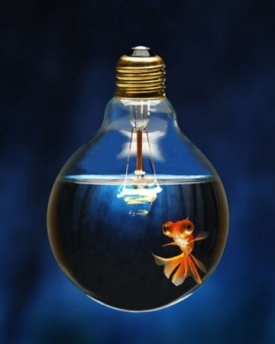 To start........Creativity in the classroom
Take a piece of paper & pen. You will be given the name of an object. You have 30 seconds to think of as may uses as possible for that item. Do not discuss!
A cotton bud
A piece of tissue paper
A sponge
A loo roll insert
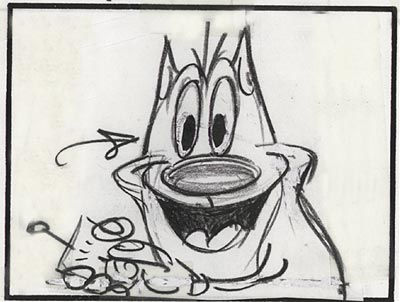 Lesson 2
Why is creativity important to a business?
Making connections
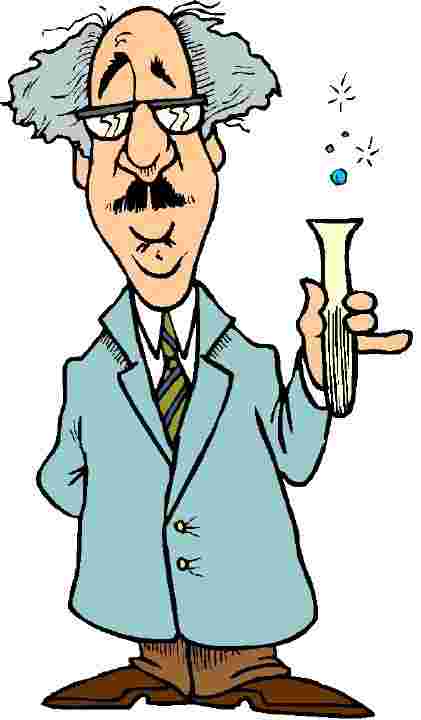 Mindmaps
Mindmaps are used to help us think about our ideas, plan ahead and explore opportunities. The central idea/theme is at the centre and any words or ideas linked to this flow from the keyword.
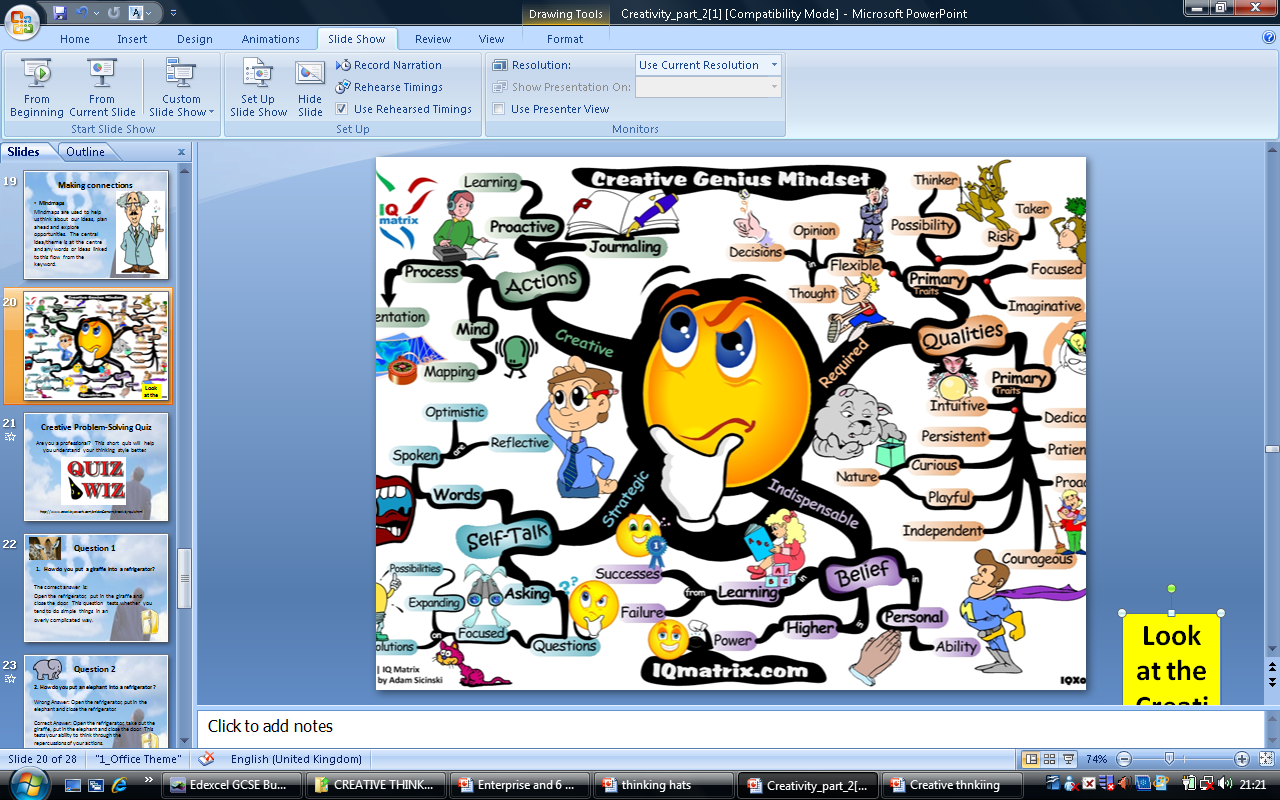 Look at the Creative Genius Mindset -What actions, qualities and strategies do creative people use? 
TASK: Create a mind map showing your skills
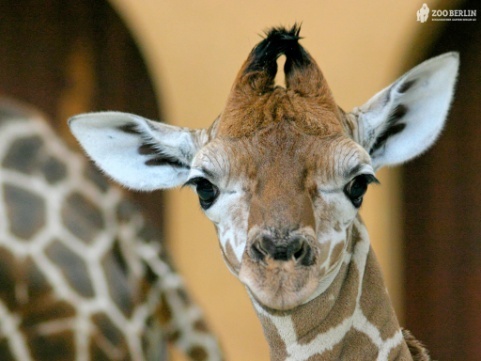 Question 1
How do you put a giraffe into a refrigerator?

The correct answer is: 
Open the refrigerator, put in the giraffe and close the door. This question tests whether you tend to do simple things in an 
overly complicated way.
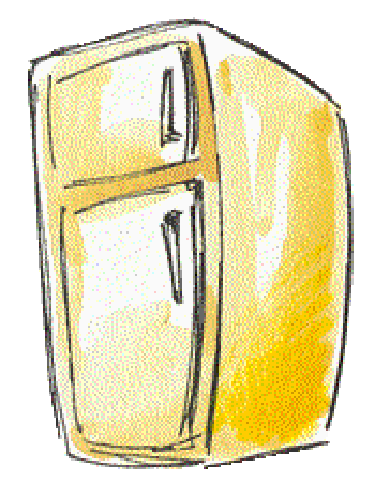 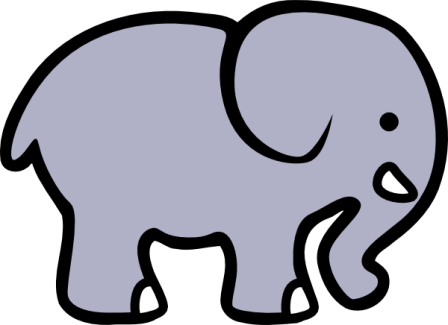 Question 2
2. How do you put an elephant into a refrigerator ?

Wrong Answer: Open the refrigerator, put in the elephant and close the refrigerator.
Correct Answer: Open the refrigerator, take out the giraffe, put in the elephant and close the door. This tests your ability to think through the 
repercussions of your actions.
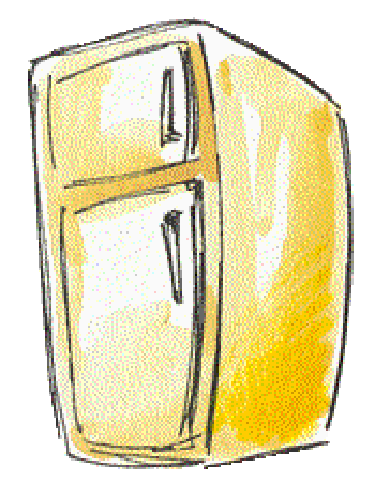 Question 3
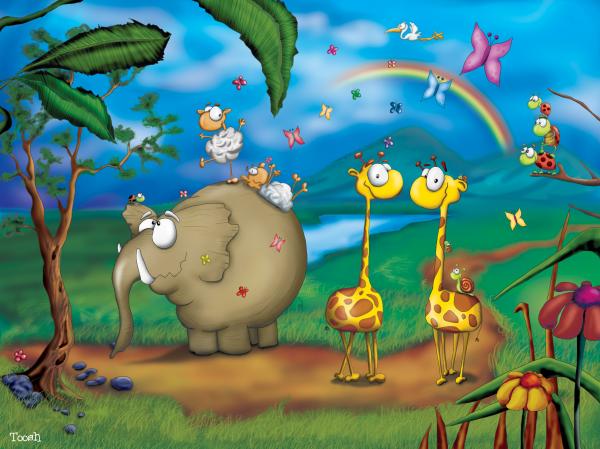 3. The Lion King is hosting an animal conference, all the animals attend except one. Which animal does not attend?
Correct Answer: The Elephant. The Elephant is in the refrigerator. This tests your memory. OK, even if you did not answer the first three questions, correctly you can surely answer this one.
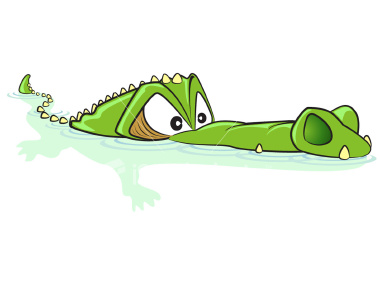 Question 4
4. There is a river you must cross. But it is inhabited by crocodiles. How do you manage it?
Correct Answer: You swim across. All the crocodiles are attending the Animal Meeting! This tests whether you learn quickly from your mistakes.FACT: Around 90% of the professionals they tested got all questions wrong. But many preschoolers got several correct answers.
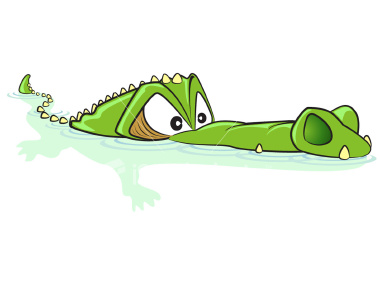 SIX THINKING HATS
Blue skies thinking involves putting all ideas down on paper.  ‘Six Thinking Hats’ is  a technique that helps organise and focus these ideas.
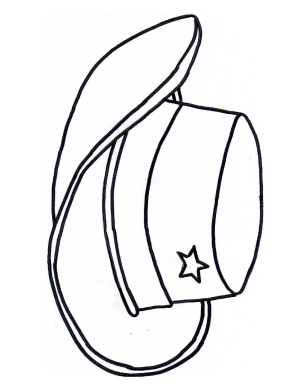 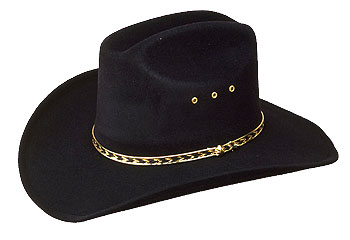 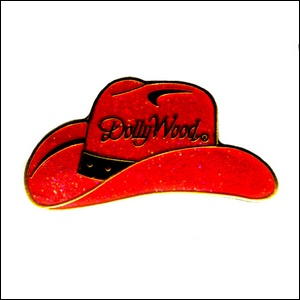 Facts
Emotions and 
gut feelings
Problems and 
difficulties
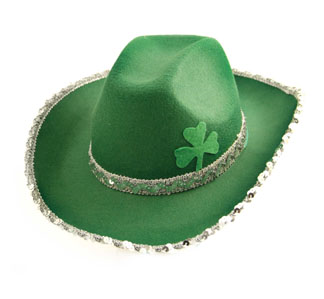 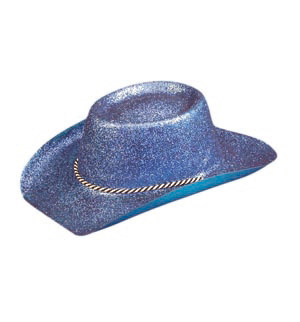 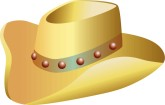 Positive 
aspects
Creative 
thinking
Thinking about thinking / 
managing and leading
Six thinking Hats
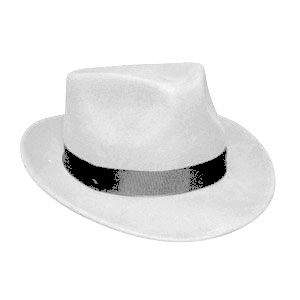 White Hats – Facts
What were the facts and problems you  encountered when doing the house activity?
Six thinking Hats
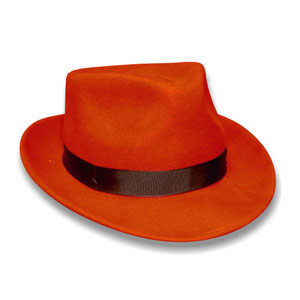 Red Hats – Emotions and Feelings
Did you have any gut feelings about your ideas for the bin bags?
Six thinking Hats
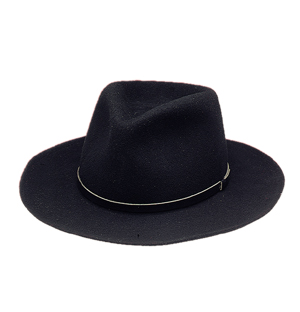 Black Hats – problems and difficulties
Where there any problems that you though of  when looking at the bin bag idea?
Six thinking Hats
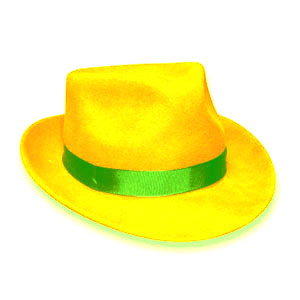 Yellow Hats – Positive aspects
What might be the opportunities of your bin bags?
Six thinking Hats
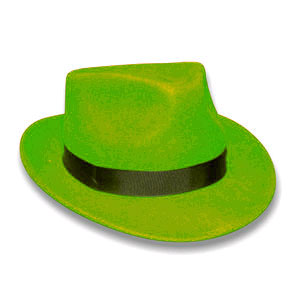 Green hats – This is creative thinking
Did you prefer the house activity without instructions or with instructions – which one let you be more creative?
Six thinking Hats
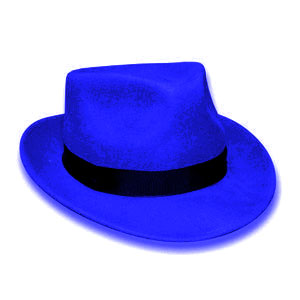 Blue Hats – Organising and managing
Did you take a role at leading your group during the activity?
Do you think about what you have learnt and how ideas could be better?
Look at the statements and decide which colour hat they belong to......
RED	   -	Emotions and gut feelings	  
WHITE   -	All about facts			
BLACK	    -   Problems and difficulties
YELLOW -   Positive aspects of ideas
GREEN    -  Creative thinking		
BLUE	     -  Thinking about thinking
1. Jane attends a Blue Skies Thinking course in setting up a business, which one of the following is most likely to be correct:  Blue skies thinking:
Will put him at a competitive advantage when he starts up his own business

Is an example of deliberate creative thinking

Is the opposite of lateral thinking

Discourages people from thinking of new ideas
2. Alice is setting up a sandwich business, which one of the following is most likely to give her business a competitive advantage:
High quality locally sources materials

High borrowing costs

Shorter opening hours than competitors

Expensive rent on premises
3. Which TWO of the following best describes the process of lateral thinking:
A management day spend paintballing which helps to build teamwork
Where a business advertises for someone who is highly creative to fill a position
A process that provides a structure for encouraging creativity throughout the business
A period of three days a week put aside to focus on creativity for the managing director
A means of involving and encouraging staff at all levels to think about changes and improvements
A process that required the hiring of professional creative thinkers to act as consultants for the business
4. Courtney Farnham is investigating setting up in business as a dance teacher and is thinking particularly of how she could attract pupils to take up her dance classes.  Which one of the following is most likely for her to be an example of lateral thinking about attracting customers?  Select one answer.
She will have to give up her present job with a salary of £20,000 a year
It would be a good idea for her to take out insurance in case of accidents to her pupils
She should get advice from experts on how to set up a business
She could give singing lessons for pupils that wanted to perform in musicals
Super!

Remember, successful business need creativity





Any questions?
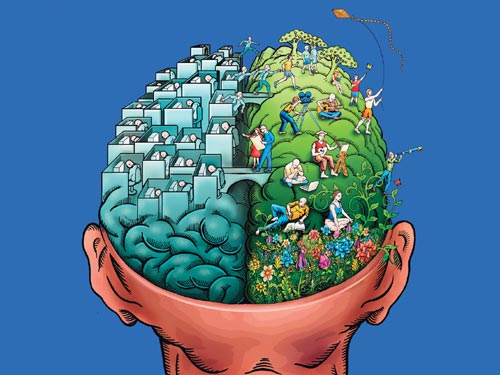 Case Study – Over to you
Your enterprise and creative thinking
Consider the enterprise challenge you did :

Explain which “hat” you were wearing and why
Explain the strengths and weaknesses of your team
Did your team involve any deliberate thinking techniques?
What could have been better about your pitch?